The Time-of-Flight Revolution
Mohit Gupta
Computer Science
Columbia University
Support: NSF
Time-of-Flight
object
A
B
clock
distance
velocity
flight time
Time-of-Flight in Nature
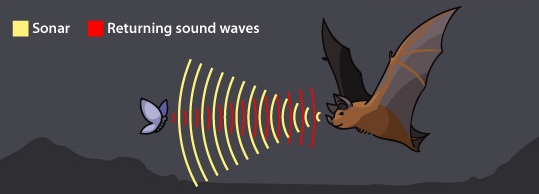 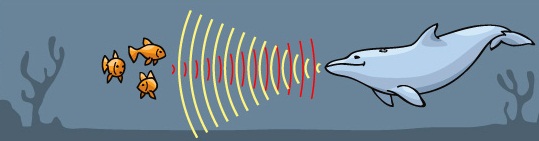 Echolocation Using Sound-Wave Time-of-Flight
Image from http://askabiologist.asu.edu/echolocation
Galileo’s Experiment With Light (1638)
1000 meters
Galileo’s conclusion: “I have not been able to ascertain with certainty whether the appearance of the opposite light was instantaneous or not; but if not instantaneous it is extraordinarily rapid – I should call it momentary”
lantern
lantern
Galileo
Assistant
time = 6.7 microseconds << human perception limit
Fizeau’s Experiment (1849)
d = 8633 meters
mirror
observer
light source
Illustration courtesy Nathan Matsuda
Fizeau’s Experiment (1849)
d = 8633 meters
mirror
observer
light source
High Speed Timing Instrument Unavailable
Illustration courtesy Nathan Matsuda
[Speaker Notes: 720 teeth spinning at 12.6 revolutions per second (rev/s)]
Fizeau’s Experiment (1849)
mirror
observer
wheel
light source
Observer View: Pulsed Light
Illustration courtesy Nathan Matsuda
[Speaker Notes: 720 teeth spinning at 12.6 revolutions per second (rev/s)]
Fizeau’s Experiment: Fast Rotation
d = 8633 meters
mirror
observer
wheel
light source
720 teeth
w=756 rpm
Observer View: Light Blocked
Illustration courtesy Nathan Matsuda
[Speaker Notes: 720 teeth spinning at 12.6 revolutions per second (rev/s)]
Time-of-Flight Based Depth Sensing
emitted 
light pulse
source
scene
stop-watch
received 
light pulse
sensor
Impulse Time-of-Flight Imaging
time delay t
intensity
emitted pulse
received pulse
time
[Koechner, 1968]
Impulse ToF Imaging: Example
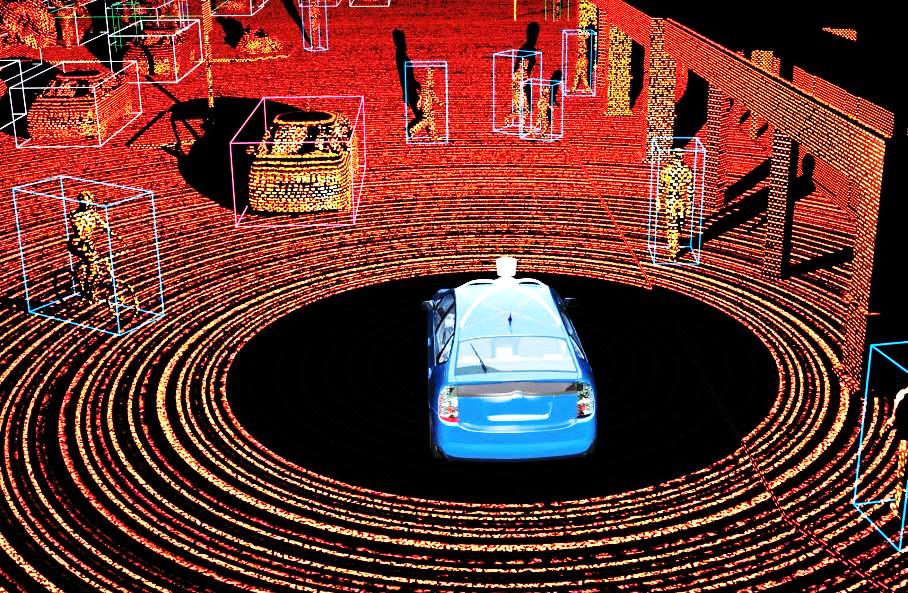 Google self-driving car project
Time-of-Flight: Indirect Light
emitted 
light pulse
source
direct path
scene
indirect paths
sensor
scene
received light
direct radiance (depth)
indirect radiance
intensity
time
Impulse ToF (Transient) Imaging: Examples
sensor
sensor
image
shape
diffuse surface
diffuse surface
opaque wall
opaque wall
scene
scene
Imaging around the corner 
Kirmani et. al., 2009
3D around the corner 
Velten et. al., 2012
diffuse surface
source
source
direct
indirect
sample
scene
BRDF
sensor
sensor
time
diffuse surface
BRDF estimation
Naik et. al., 2011
Light Transport Analysis
Wu et. al., 2012
Impulse ToF Imaging: Requirements
emitted 
light pulse
source
scene
stop-watch
received 
light pulse
sensor
Expensive Lasers 
[Short (picosecond) and Powerful (mega joules) Light Pulse]
High Speed and High Dynamic Range Sensors
[Picosecond Time Resolution]
Continuous Wave ToF Imaging
continuous temporally modulated light
source
scene
sensor
sinusoid
emitted light
intensity
time
[Smith, 1980; Schwarte 1995; Lange, 2000]
Continuous Wave ToF Imaging
continuous temporally modulated light
source
scene
received 
light
sensor
emitted light
intensity
received light
time
[Smith, 1980; Schwarte 1995; Lange, 2000]
Measuring Phase-Shift
intensity
received light
time
Three Unknowns
Measuring Phase-Shift: Direct
Three Impulse Samples
intensity
received light
time
Short Exposure Time (nanoseconds)
Low Signal-to-Noise-Ratio
Measuring Phase-Shift: Correlation
intensity
time
Large Exposure Time (milliseconds)
measured 
brightness
exposure 
function
received
 light
Measuring Phase-Shift: Correlation
sensor exposure functions
intensity
time
Large Exposure Time (milliseconds)
High Signal-to-Noise-Ratio 
Real Time Capture
Correlation Sensors
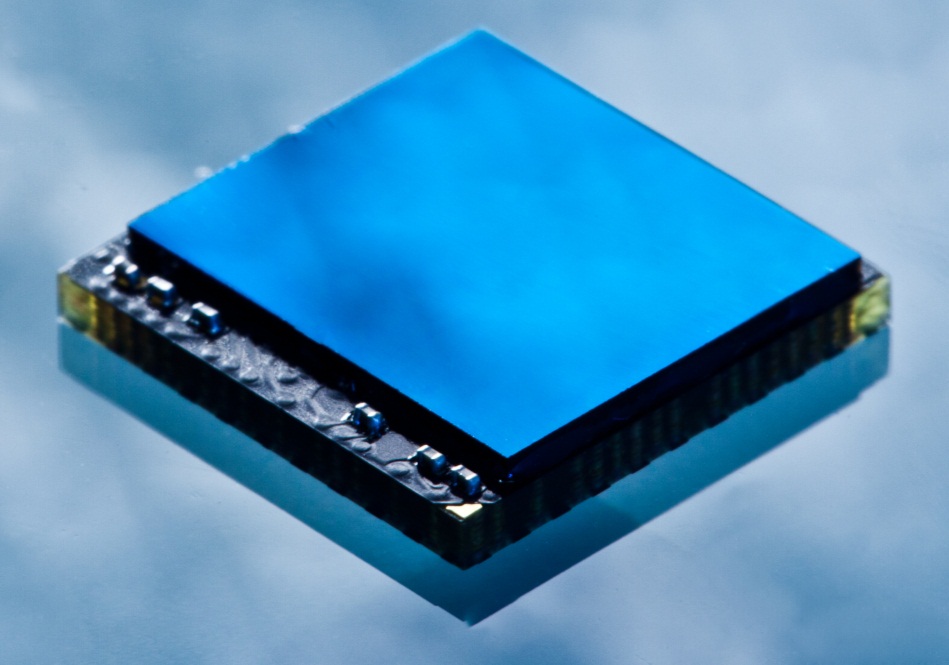 Correlation Sensor Chip 
(e.g., Photonic Mixer Device)
Measure Temporal Correlation of Incident Light With Exposure Function
Low Cost, Compact, Real Time
Image from http://en.wikipedia.org/wiki/PMDTechnologies
Comparison of Depth Accuracy
Time-of-Flight
Structured Light
Stereo / SfM
scene
scene
scene
computed shape
computed shape
computed shape
Lange 
2000
Ren et. al. 
2013
Gallup et. al. 2008
10 meters
high accuracy reconstruction
errors due to 
lack of texture
errors due to 
small baseline
Correlation-Based ToF Devices
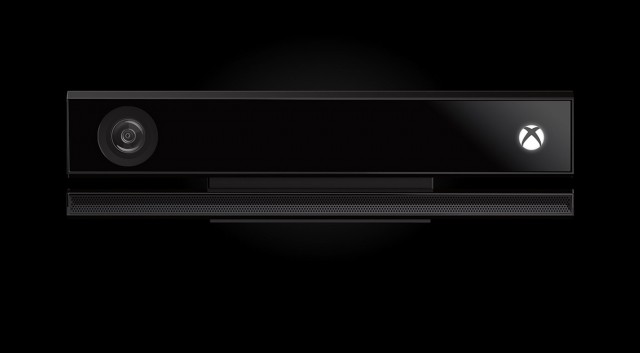 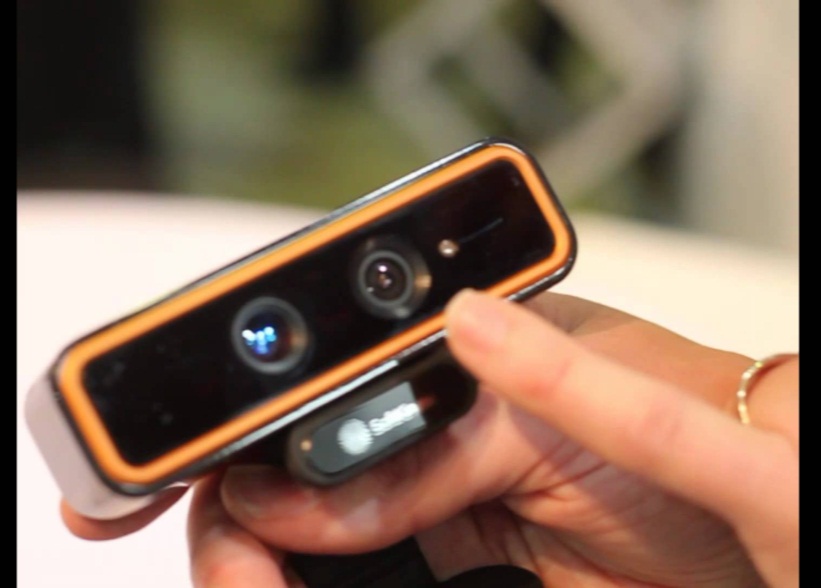 Microsoft Kinect for Xbox One
Intel SoftKinectic
5 million sold in the last 6 months
Embedded into consumer devices
Potential to Revolutionize Diverse Application Domains
http://news.xbox.com/2014/04/xbox-one-march-npd
http://www.engadget.com/2013/06/04/intel-announces-creative-depth-vision-camera-at-computex-2013/
Interreflections and ToF Imaging
scene
direct radiance
interreflections
sensor radiance
source
sensor
time
Interreflections and ToF Imaging
scene
direct radiance
total radiance
phase error
sensor radiance
source
sensor
time
Interreflections Produce Incorrect Phase
Errors in Shape Recovery
computed shape
error = 1.0 meters
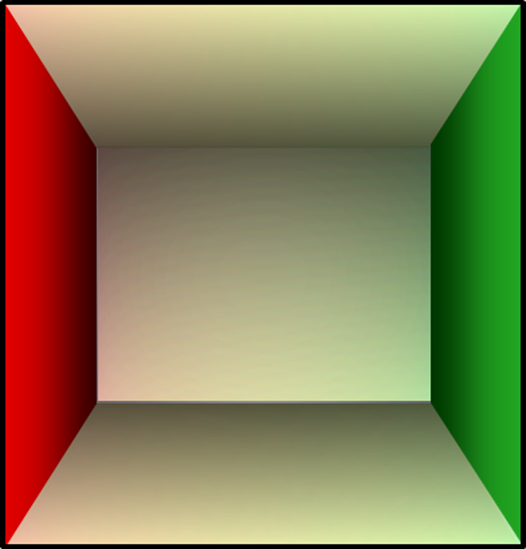 3 meters
error = 
0.6 meters
3 meters
ground 
truth
camera view
5 meters
sensor
Multipath Interference: Existing Work
scene
indirect radiance
direct radiance
path 2
intensity
path 1
time
source
sensor
Sparse/Compressible Interreflections
[Godbaz et al. 2008, Jimenez et al. 2012, Dorrington et al. 2011]
[Godbaz et al. 2012, Kadambi et al. 2013, Kirmani et al. 2013, Freedman et al. 2014]
Infinite Indirect Paths
2-3 Indirect Paths
Multipath Interference: Existing Work
scene
direct radiance
interreflections
total radiance
sensor radiance
source
sensor
time
How To Separate Different Components?
How To Represent Interreflections?
direct radiance
interreflections
source
interreflections
intensity
direct
scene
time
sensor
Different Phases
Different Amplitudes
How To Represent Interreflections?
emitted light
direct radiance
interreflections
source
interreflections
intensity
direct
scene
time
sensor
Different Phases
Different Amplitudes
Same Period (Frequency)
Signal Processing View
t
t
emitted sinusoid
received sinusoid
scene
source
sensor
Scene Modulates Only the Phase and the Amplitude
Sinusoid Period (Frequency) Remains Same
30
Phasor Representation of Sinusoids
Sinusoid
Phasor
modulation frequency
Signal Processing View: Phasor
emitted phasor
received phasor
scene
source
sensor
light transport coefficient (complex)
One Coefficient for Every Emitted-Received Light Ray Pair
32
Signal Processing View: Phasor
emitted phasors
received phasors
scene
source
sensor
light transport coefficients (complex)
Linear Input-Output Relationship
33
Phasor Light Transport Matrix
light transport matrix (complex)
array of received intensities (complex)
array of emitted intensities (complex)
Phasor Light Transport Equation
Same Form As Conventional Light Transport
[O’Toole et al. 2014]
34
Phasor Light Transport: Propagation
Phasor Light Transport: Reflection
emitted signal
scene
reflection
free space propagation
source
Sinusoid
Phasor
intensity
Only Amplitude Changes
Only Phase Changes
time
Phasor Light Transport: Superposition
Phasor Light Transport: Scattering
scene
source
superposition
absorption
scattering medium
Sinusoid
Phasor
intensity
Both Phase and  Amplitude Change
resultant
time
Phase Change vs. Modulation Frequency
A
B
distance d
speed of light
Interreflections vs. Modulation Frequency
sensor radiance 
(interreflections)
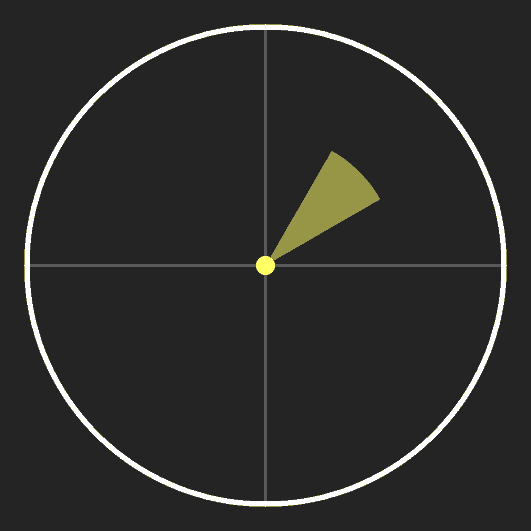 resultant
source
different path lengths
different phases same amplitude
resultant = 0
sensor
scene
Increasing Modulation Frequency
Decreasing Resultant Amplitude
angular spread of phases
Local Smoothness of Light Transport 
[Nayar et al. 2006]
For High Temporal Frequency         
Interreflection Component  is Constant
Interreflections vs. Modulation Frequency
total radiance
direct radiance
interreflection
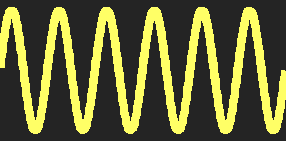 source
sensor radiance
different path lengths
direct
sensor
scene
time
For High Temporal Frequency         
Interreflections Do Not Affect Phase
For High Temporal Frequency         
Interreflection Component  is Constant
Phase Ambiguity
high frequency
source
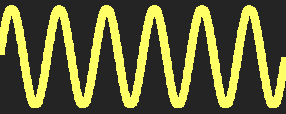 A
B
sensor
Different Scene Depths Have Same Phase
Phase Ambiguity
low frequency
source
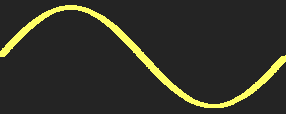 A
B
sensor
Disambiguating Phase
same phase
high frequency 1
source
A
B
sensor
different phases
high frequency 2
source
A
B
sensor
Compute Phases at Two High Frequencies
[Jongenelen et al. 2010, 2011]
Micro Time-of-Flight Imaging
high frequency 1
high frequency 2
source
source
period 1
period 2
sensor
sensor
Modulation Signals With Micro (Small) Periods
Conventional vs. Micro ToF Imaging
Conventional ToF Shifting: One Low Frequency 
Three Measurements
Micro ToF Shifting: Two High Frequencies 
Four Measurements
Simulations: Cornell Box
3.0 m
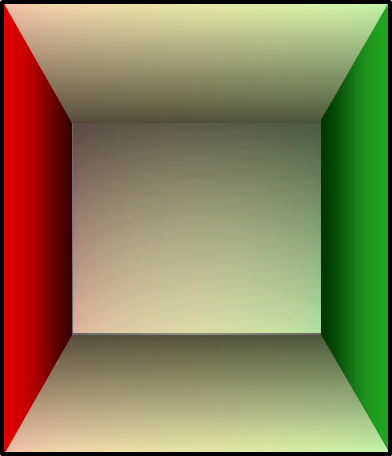 interreflections
3.0 m
3.0 m
direct radiance
source
sensor
Cornell Box: Input Images
957 MHz.
930 MHz.
Cornell Box: Phase Maps
ambiguities
ambiguities
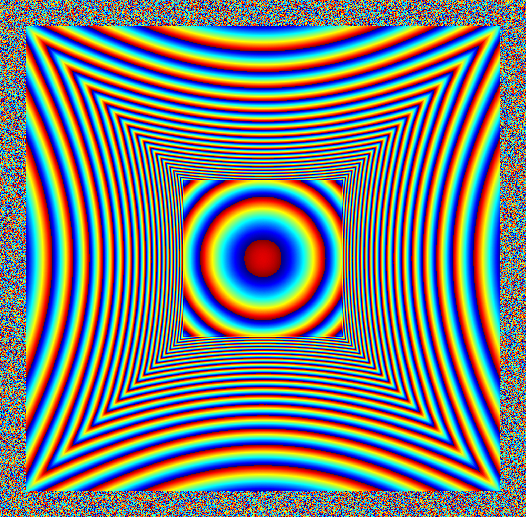 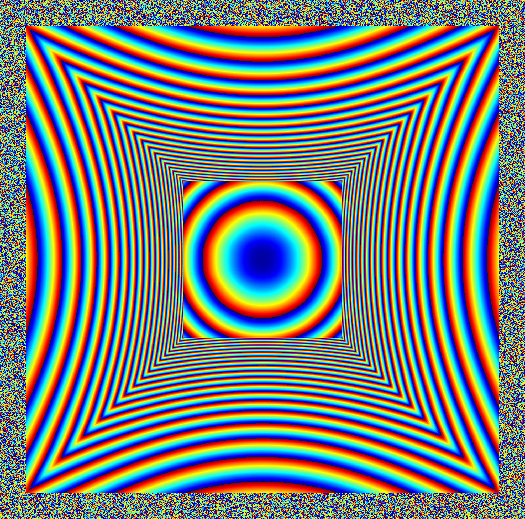 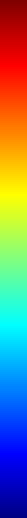 957 MHz.
930 MHz.
0
2p
Cornell Box: Shape Comparison
conventional ToF imaging (10 MHz.)
error = 1.0 meters
3 meters
Micro ToF imaging
error = 0.6 meters
3 meters
ground truth
Scattering in Real World
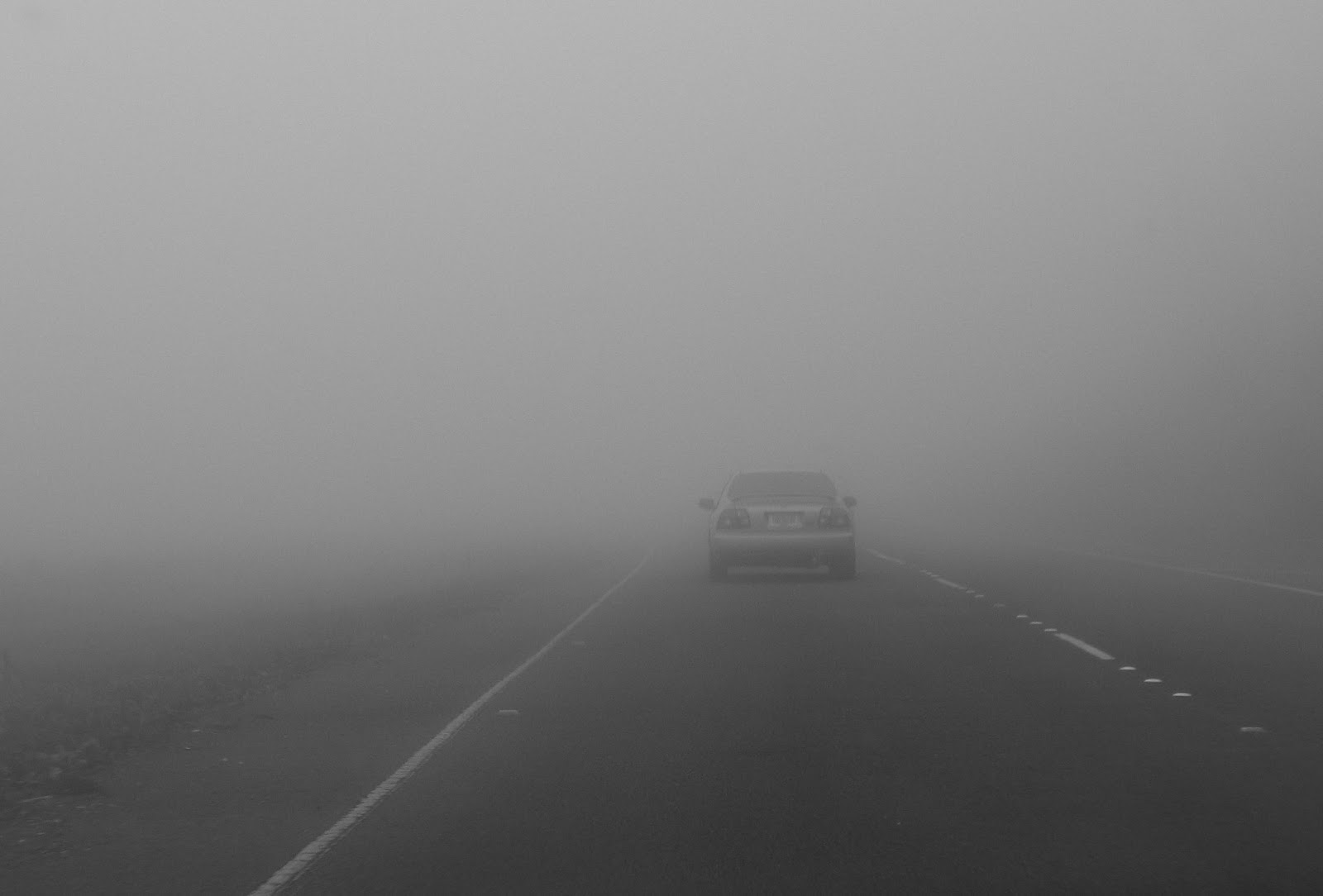 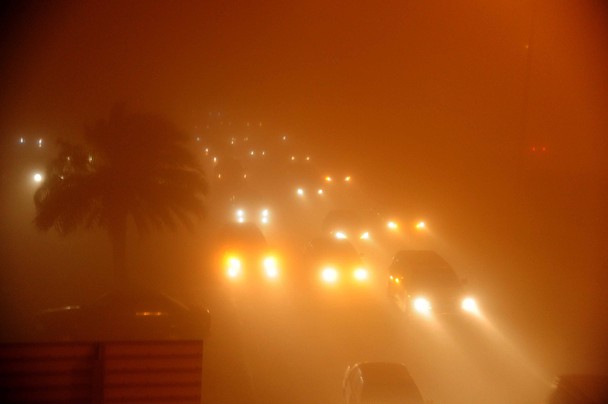 Driving through fog/mist
Driving through a dust storm
Images from: drivinglessonsedinburgh.blogspot.com, ngm.nationalgeographic.com
Scattering and ToF Imaging
scene
direct radiance
scattering medium
backscatter
sensor radiance
source
sensor
time
50
Scattering and ToF Imaging
scene
direct radiance
scattering medium
total radiance
phase error
sensor radiance
source
sensor
time
time
Scattering Produces Incorrect Phase
51
Sphere: Shape Comparison
2 meters
ground 
truth
Micro ToF
error = 1.2 meters
error = 0.4 meters
conventional ToF
Depths Underestimated
Micro ToF Achieves High Accuracy Shape
Direct-Indirect Separation
total 
radiance
direct 
radiance
indirect (global)
(Interreflection)
radiance
time
Direct-Global Separation Using Three Measurements
Direct-Global Separation
Color Bleeding due to Interreflections
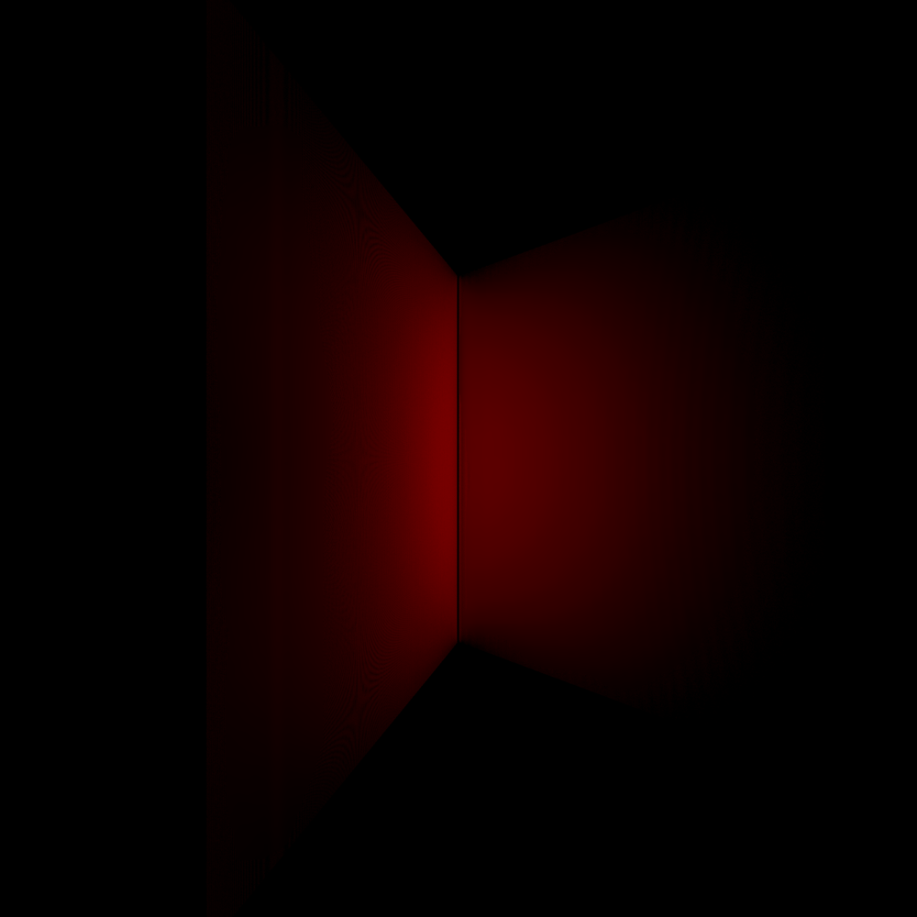 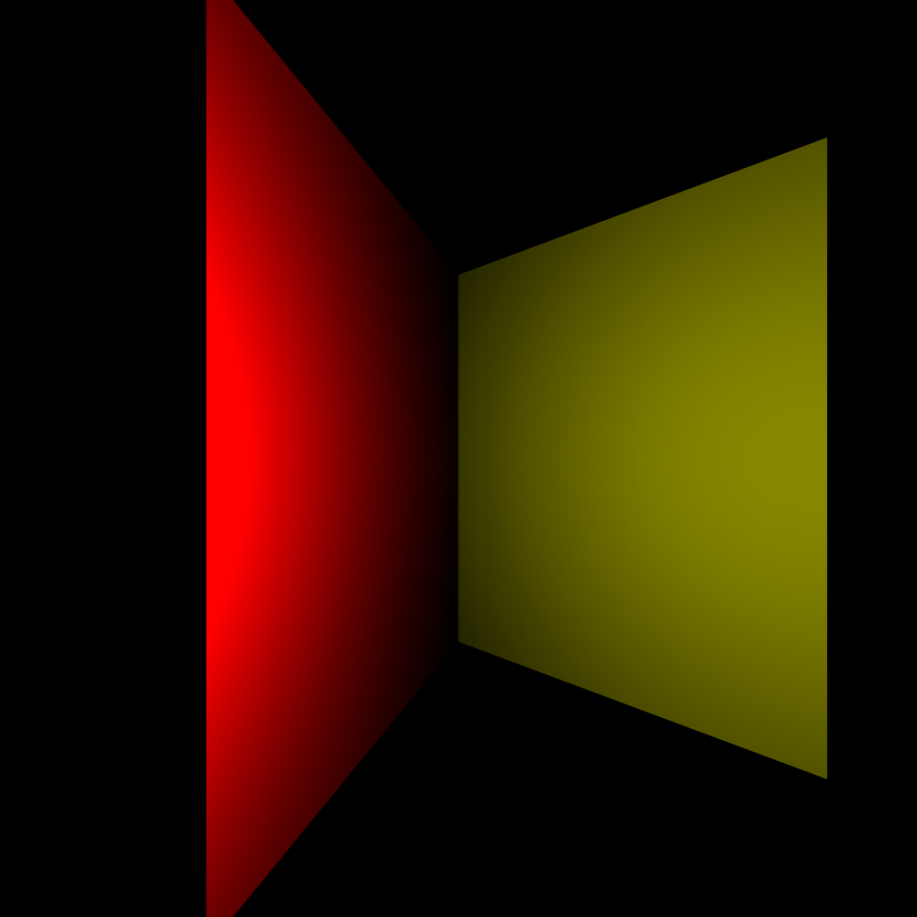 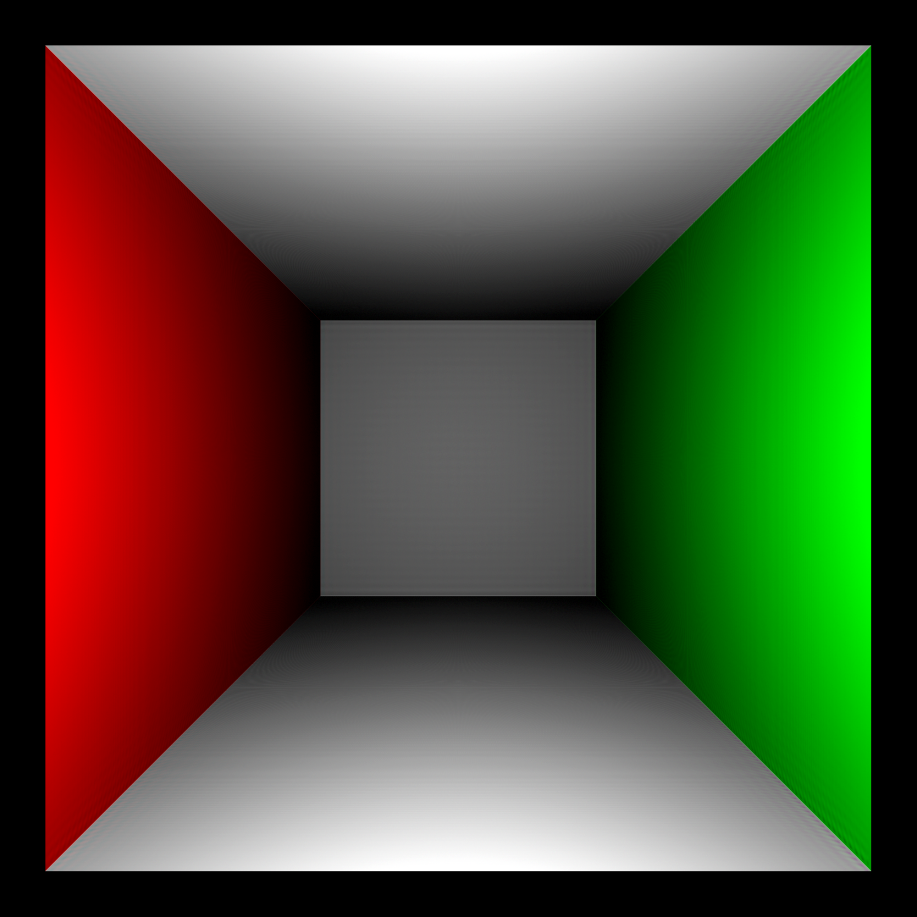 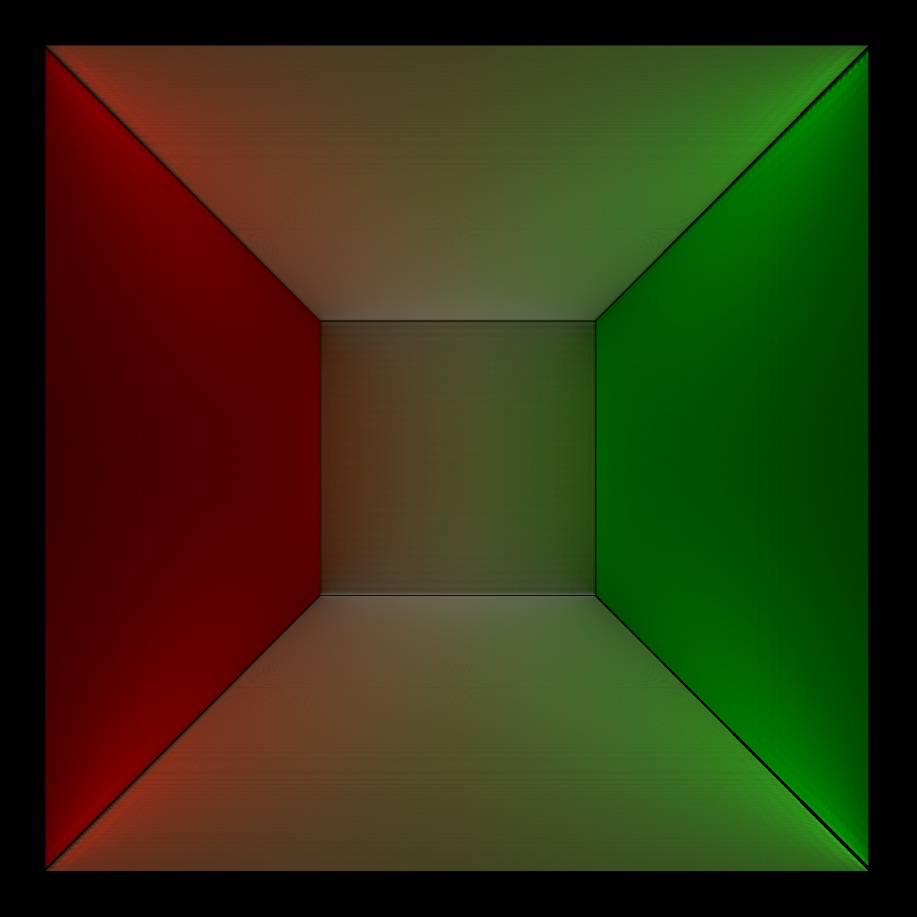 Direct Component
Global Component (x2)
Direct Component
Global Component (x2)
Experimental Setup
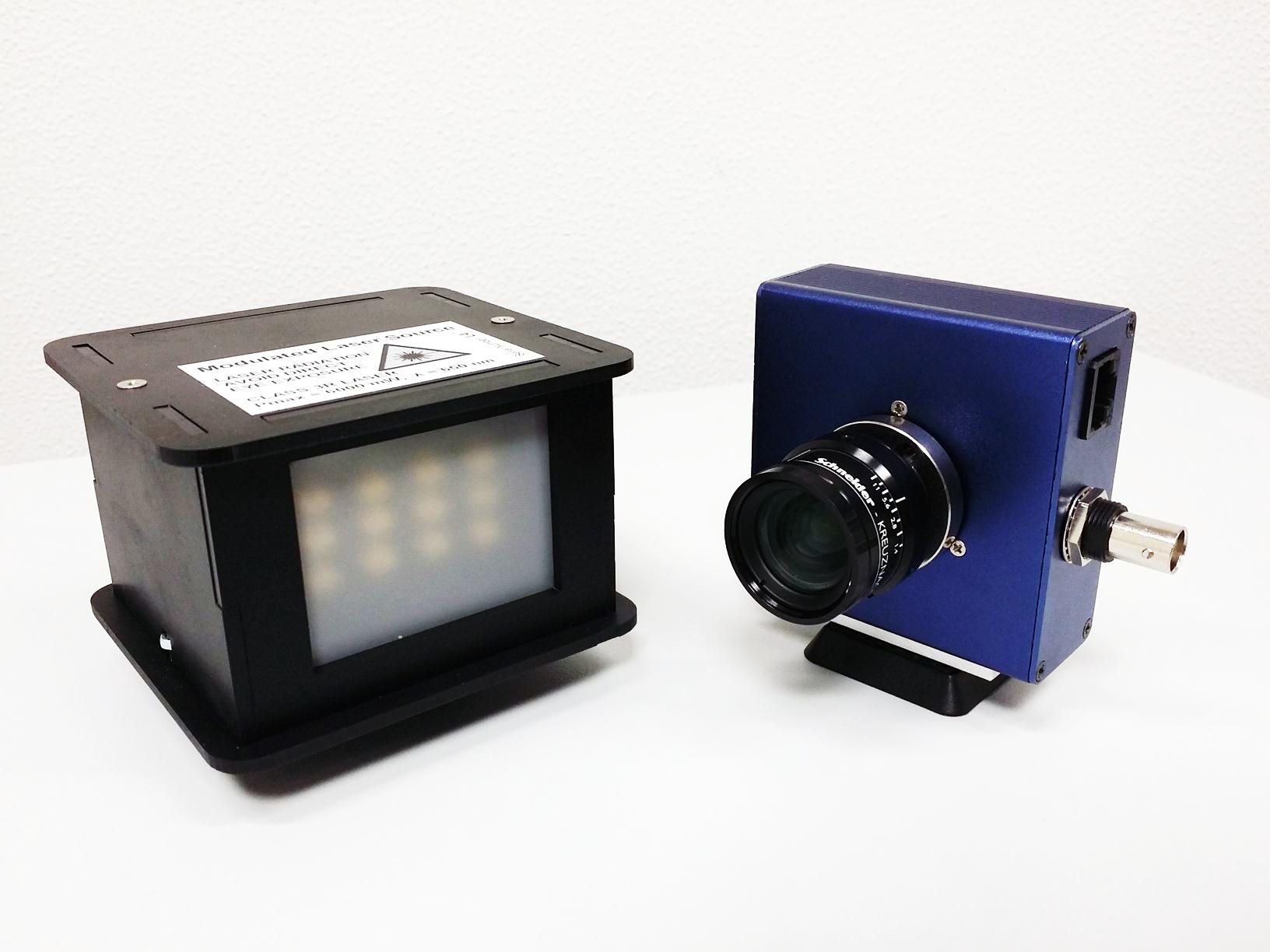 light source 
(bank of laser diodes)
sensor
(PMD CamBoard Nano)
Maximum System Modulation Frequency = 125 MHz.
Experiments: V-Groove
movable wall
2.0 meters
fixed wall
interreflections
5.0 meters
2.0 meters
sensor
Scene Images Captured By PMD Sensor
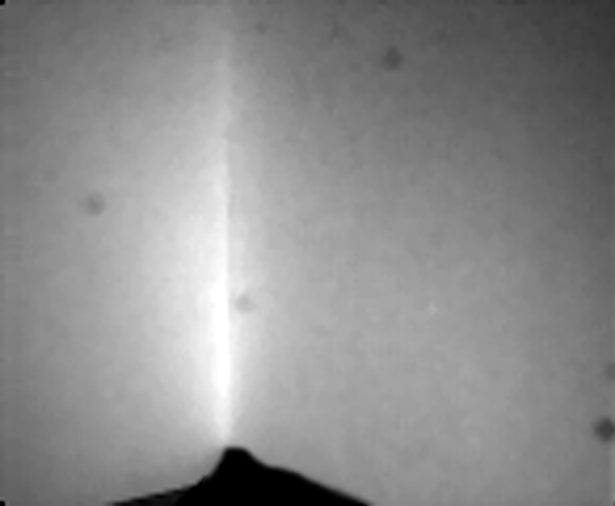 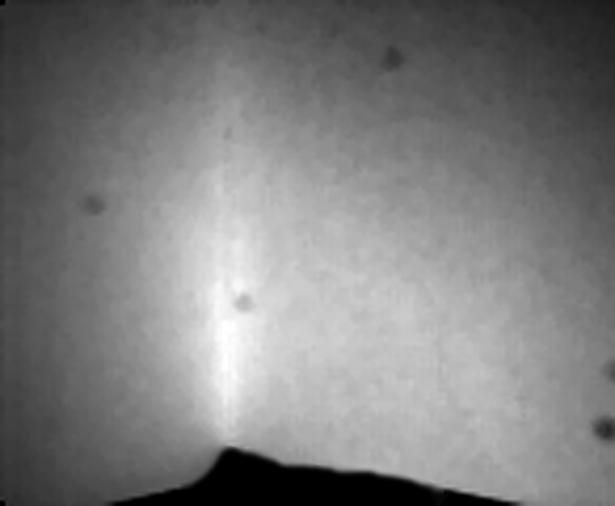 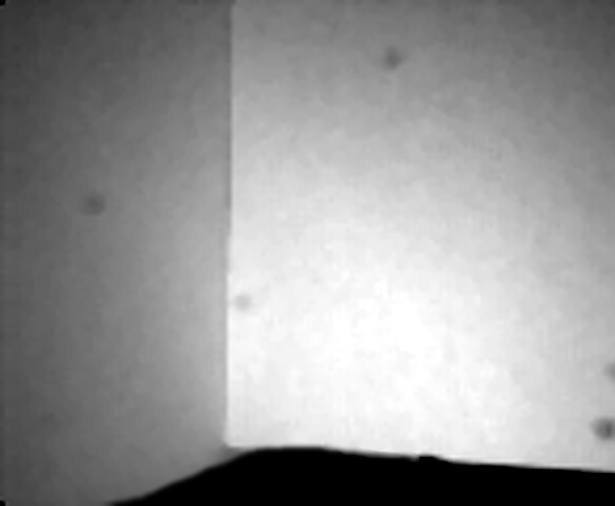 apex angle = 45o
apex angle = 60o
apex angle = 90o
image resolution = 120 x 165
Reconstructed Shape using Micro ToF
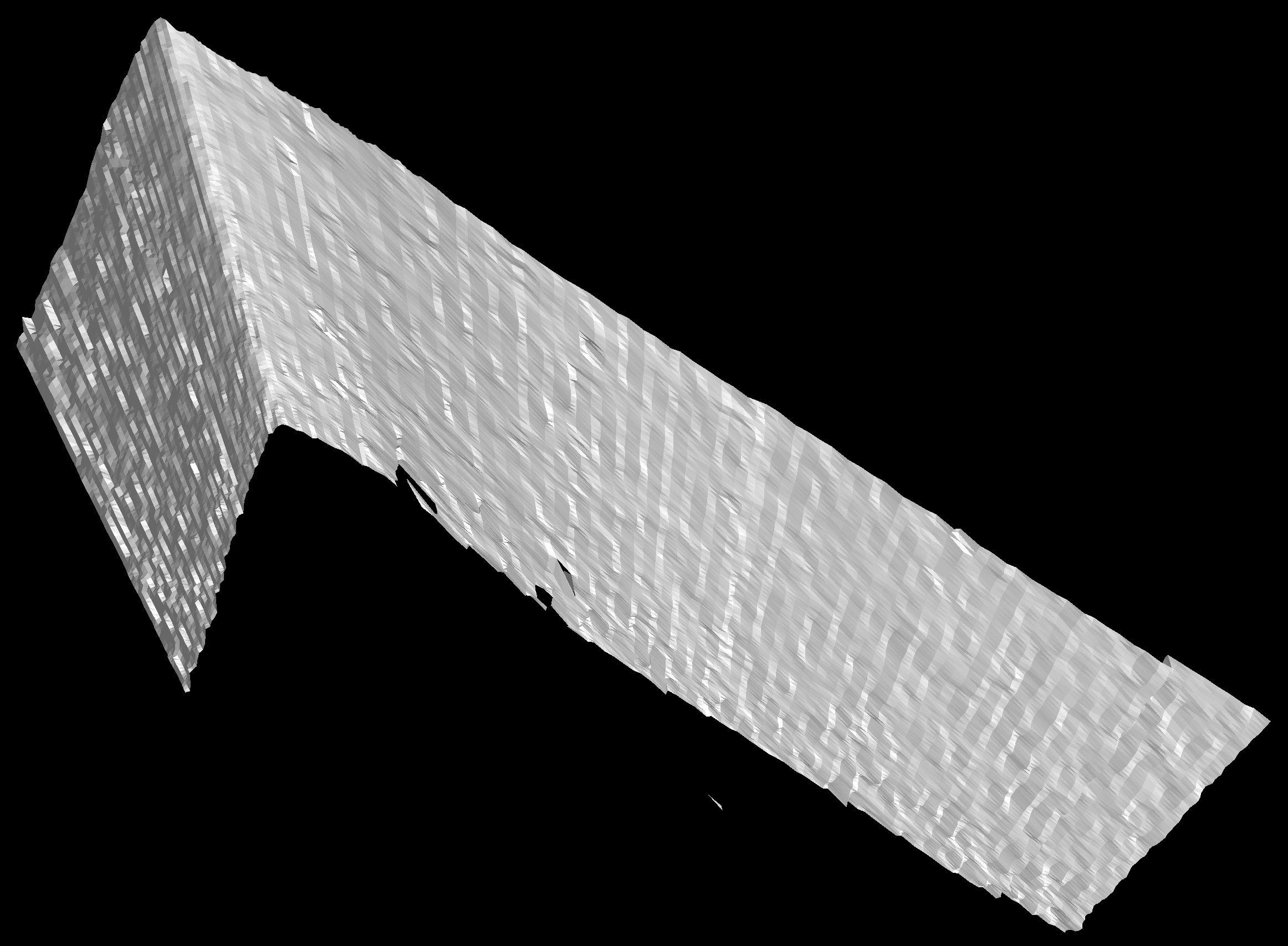 concave edge
Shape Comparisons
conventional ToF 
mean error = 86.6 mm
45o
Micro ToF [proposed] 
mean error = 2.8 mm
ground truth
Reconstructed Shapes: Different Angles
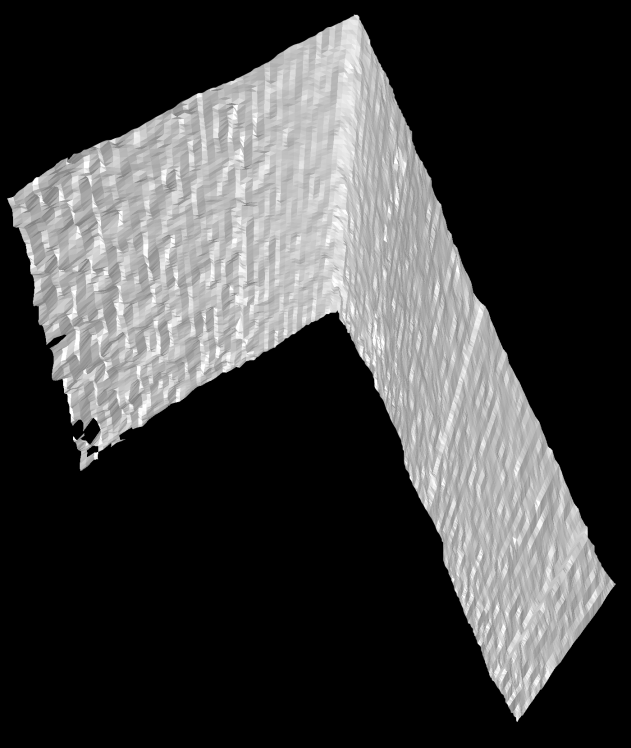 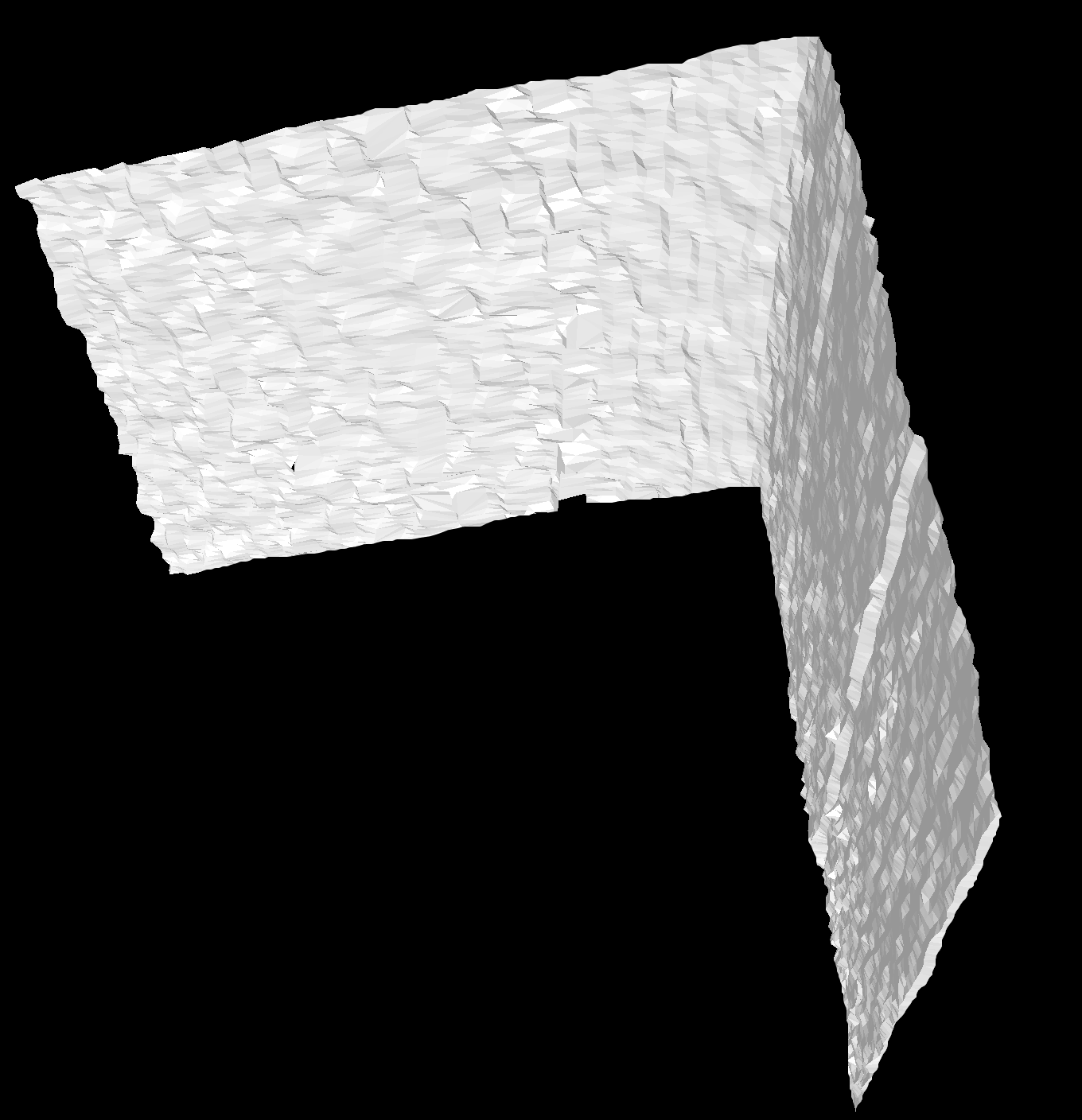 concave edge
concave edge
Shape Comparisons
conventional ToF 
mean error = 69.8 mm
conventional ToF 
mean error = 56.9 mm
60o
90o
Micro ToF
mean error = 6.2 mm
ground truth
ground truth
Micro ToF 
mean error = 6.7 mm
Recovered Shape vs. Frequency
45o
Direct-Global Separation Vs. Apex Angle
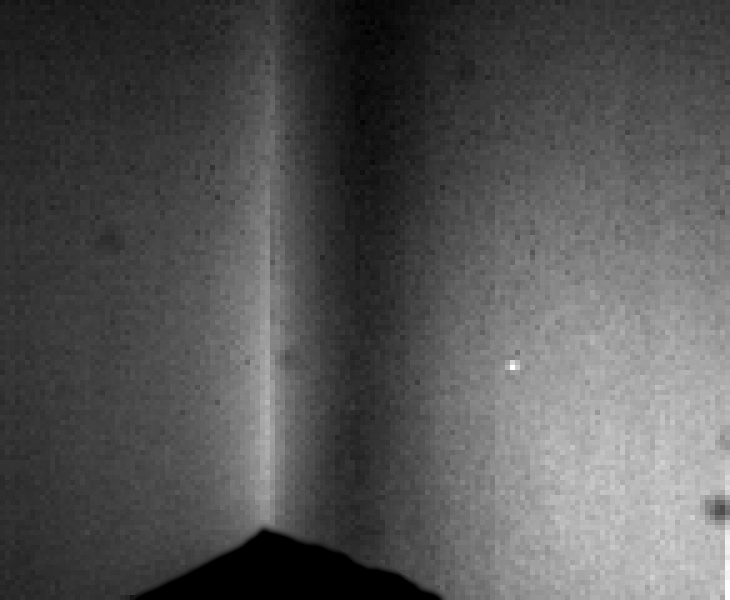 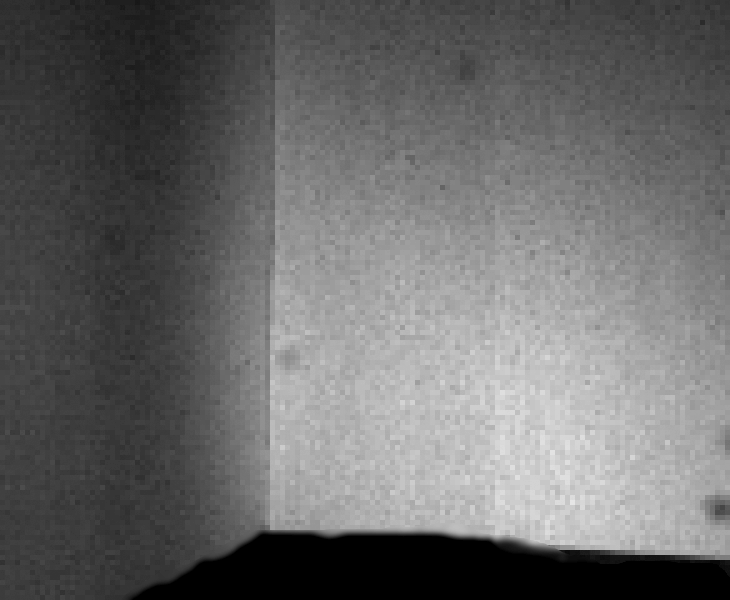 Direct
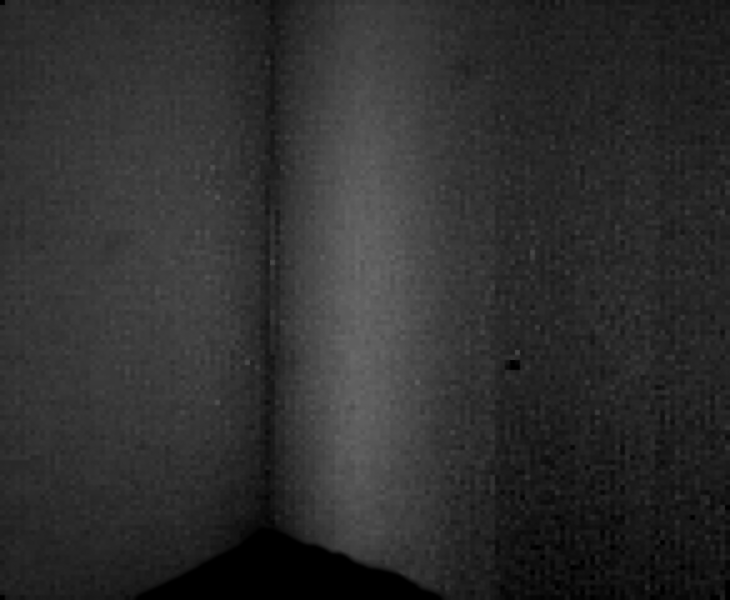 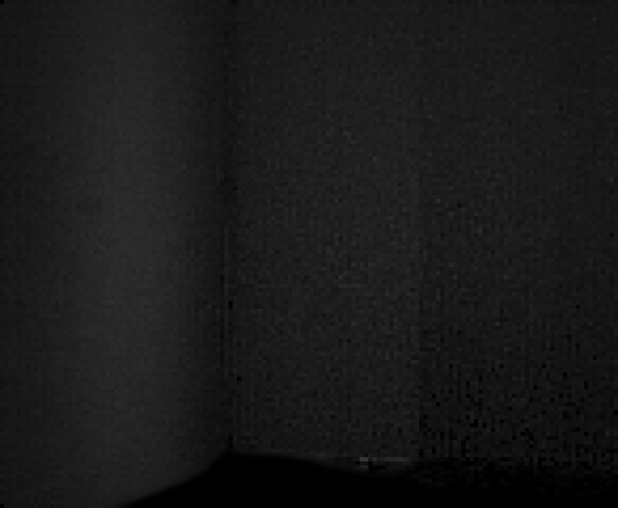 Global
apex angle = 90o
apex angle = 45o
decreasing global component
Summary
Indirect Illumination Hurts Time-of-Flight Imaging
Use High Frequencies that are Slightly Different
How High Should The Frequency Be?
TeraHz.
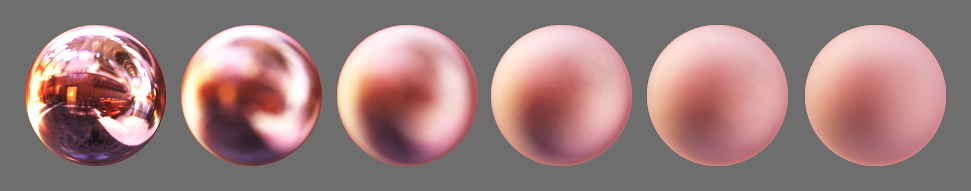 Material Property 
(Increasing Smoothness)
GigaHz.
Increasing Frequency
MegaHz.
103 m
101 m
10-1 m
10-3 m
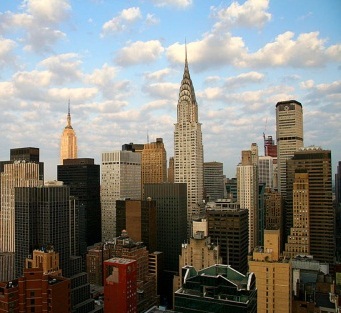 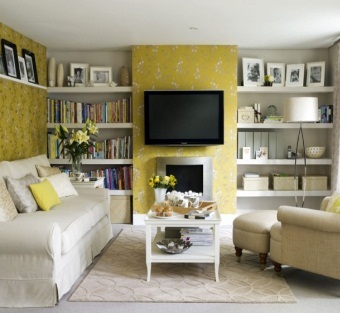 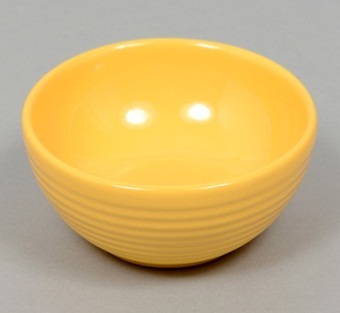 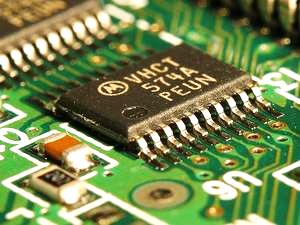 Geometric Scale (Decreasing Scene Size)
Technology (Devices) Required
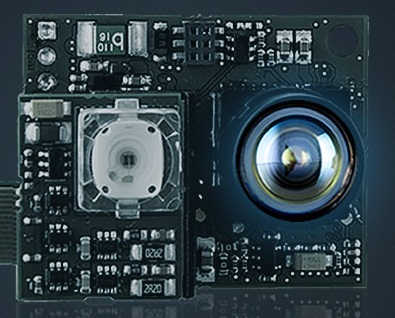 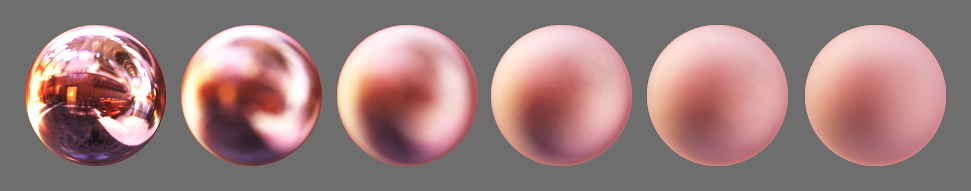 Material Property 
(Increasing Smoothness)
PMD Camboard Nano
Available 
Off-the-Shelf
103 m
101 m
10-1 m
10-3 m
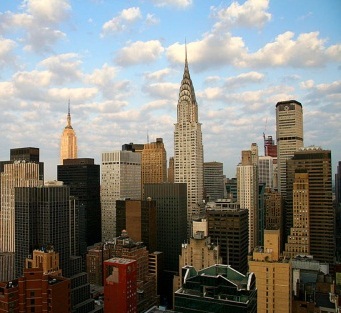 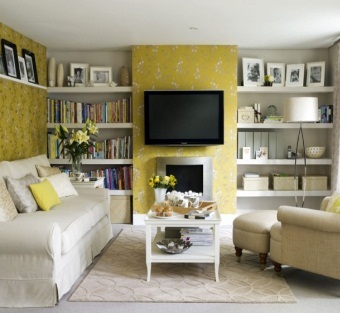 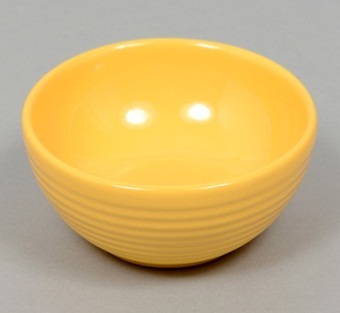 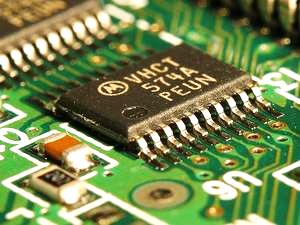 Geometric Scale (Decreasing Scene Size)
Technology (Devices) Required
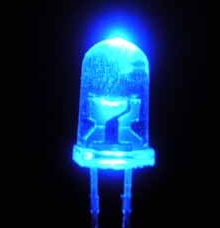 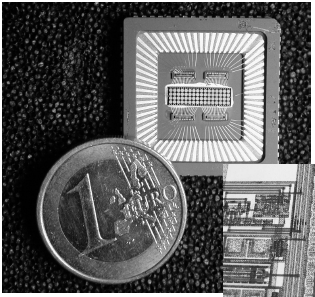 GHz. LED
Chen et. al.
1999
GHz. MSM Sensor
Buxbaum et. al.
2002
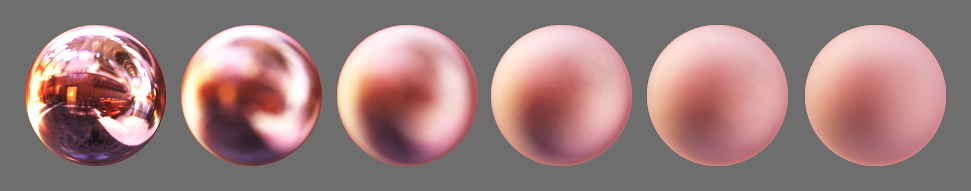 Material Property 
(Increasing Smoothness)
Sensors/Sources in Research Labs
Available 
Off-the-Shelf
103 m
101 m
10-1 m
10-3 m
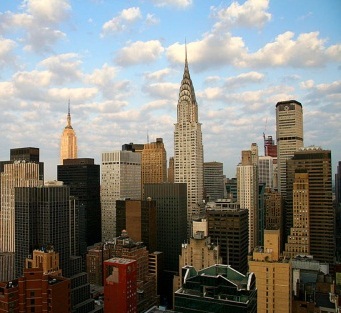 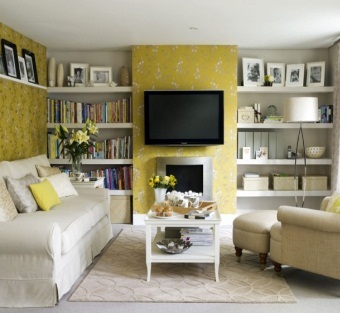 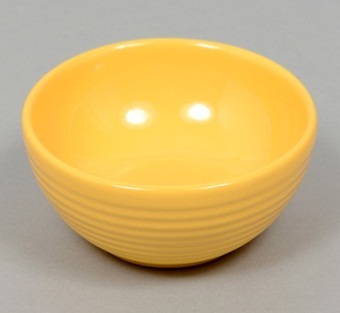 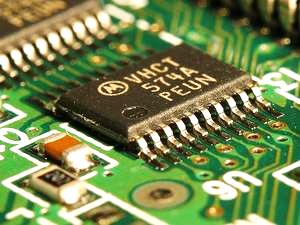 Geometric Scale (Decreasing Scene Size)
Technology (Devices) Required
Future
Sensors/Sources?
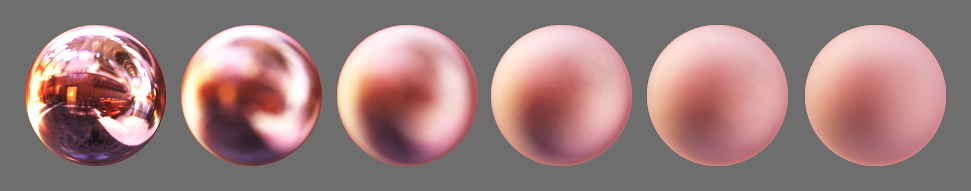 Material Property 
(Increasing Smoothness)
Sensors/Sources in Research Labs
Available 
Off-the-Shelf
103 m
101 m
10-1 m
10-3 m
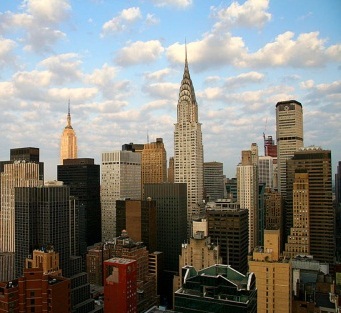 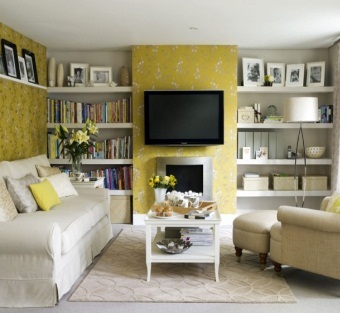 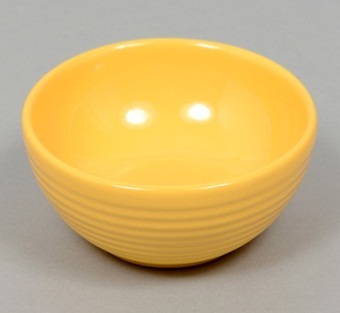 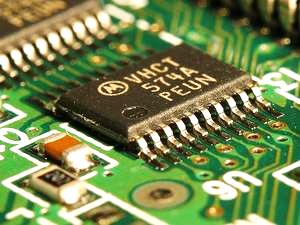 Geometric Scale (Decreasing Scene Size)
Conclusion
source
interreflections
direct
scene
scene
source
sensor
sensor
Phasor Light Transport
Generalization of C-ToF Imaging
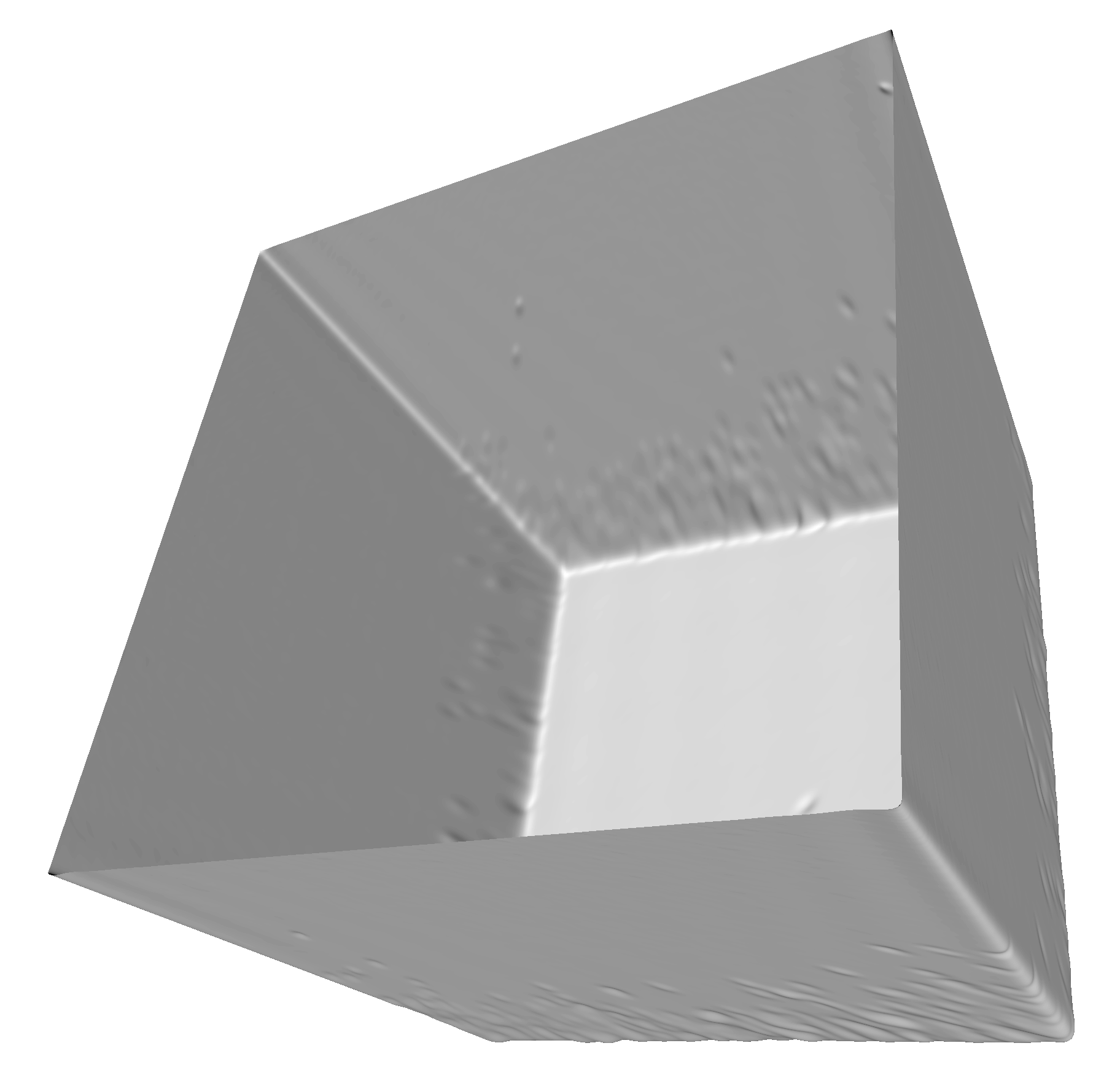 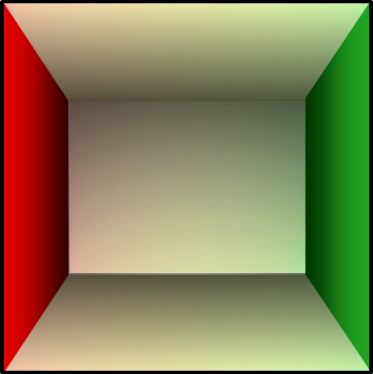 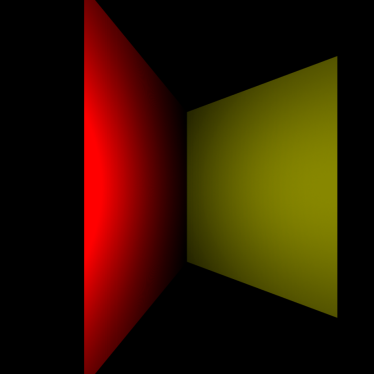 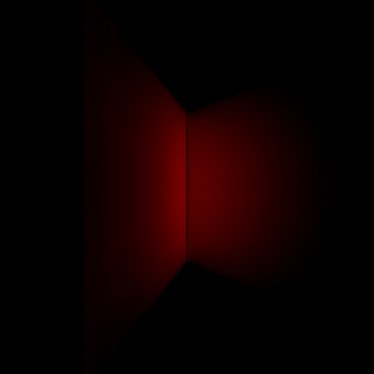 scene
shape
direct
global
Shape Recovery
Fast Light Transport Analysis
Acknowledgments
Shree K. Nayar
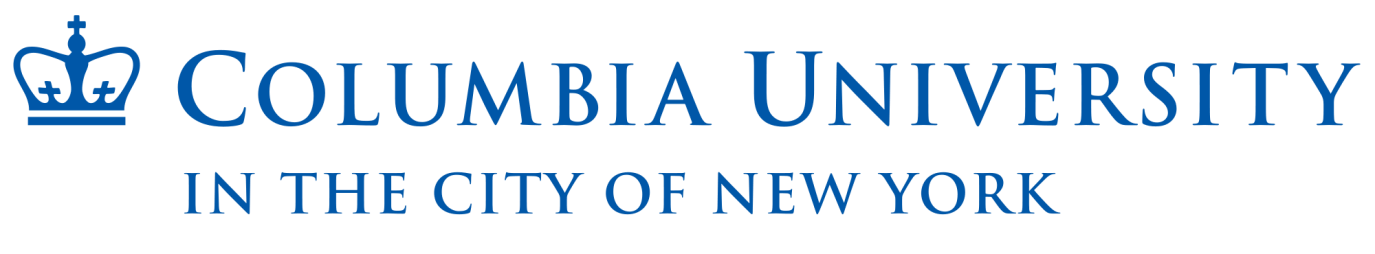 Matthias B. Hullin and Jaime Martin
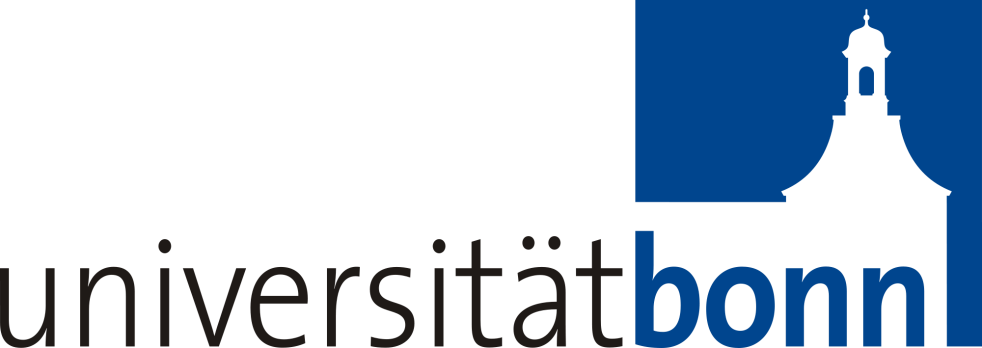 Questions
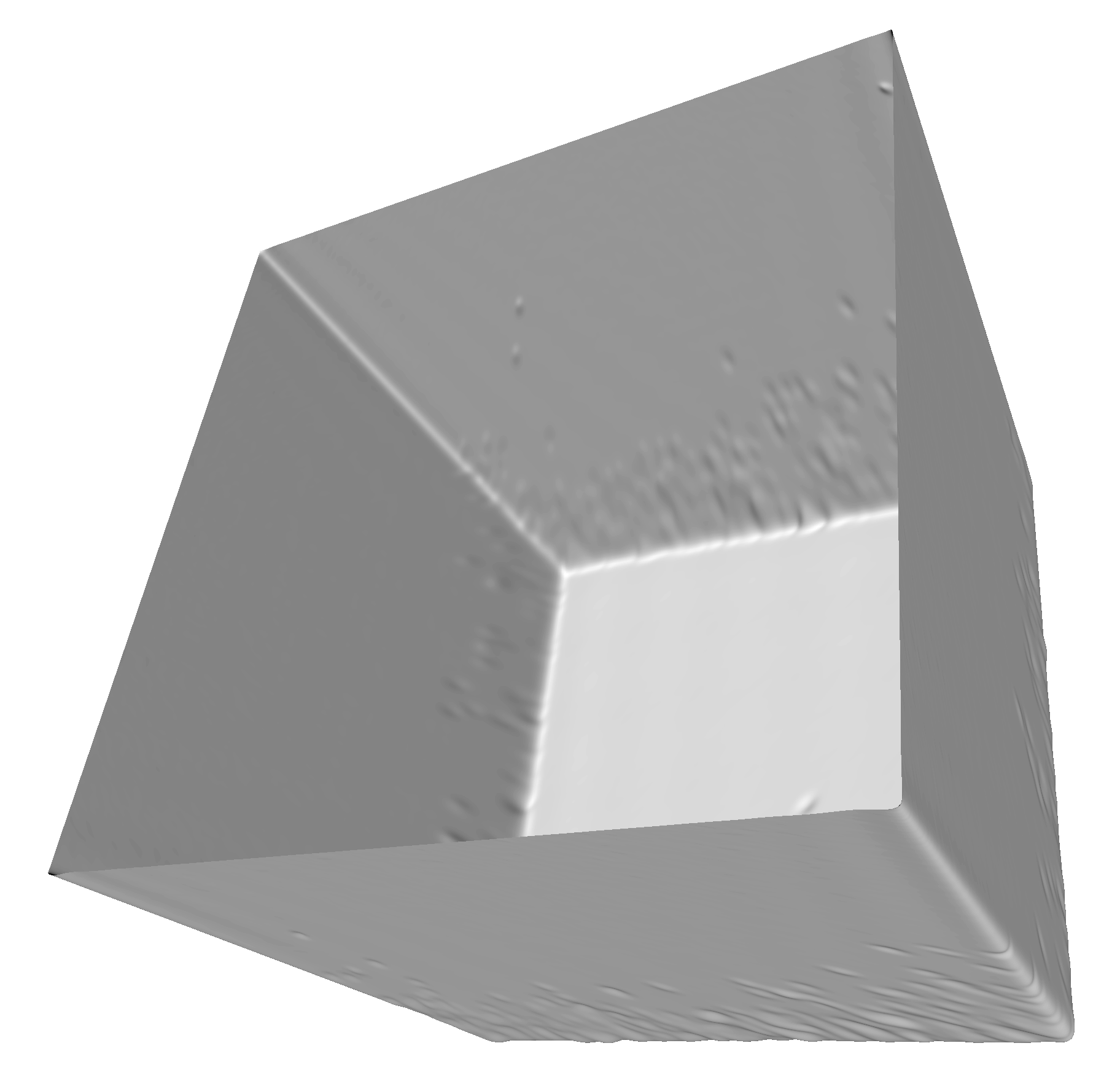 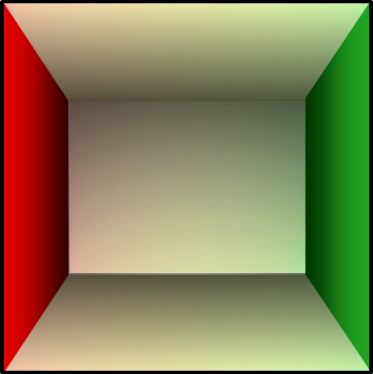 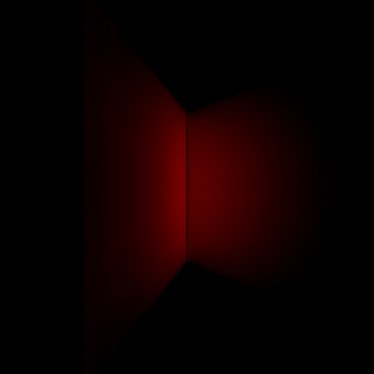 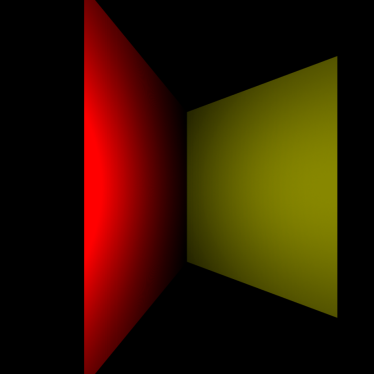 http://www.cs.columbia.edu/CAVE/projects/phasor_imaging/
Extra Slides
72
Research Problems
Flying Pixels
Strong Ambient Illumination
sunlight
flying pixel
sensor
sensor
Q
P
scene
scene
shadow
sunlight
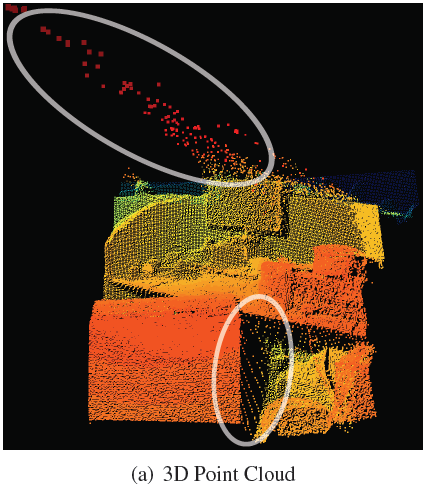 flying pixels
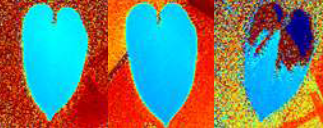 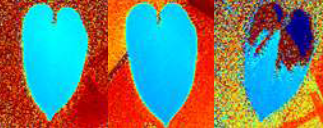 depth errors
[Kazmi et al. 2013]
[Reynolds et al. 2011]
General Modulation Functions
=
+
+…+
square wave
sinusoids
scene
source
sensor
Each Frequency Considered Independently
Recovered Shape vs. Albedo
Error Maps Vs. Increasing Frequency
albedo = 1.0
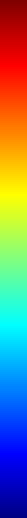 error = 1.0m
error = 0.0m
Disambiguating Phase
sensor
phase to depth mapping
Two High Frequencies Sufficient
[Speaker Notes: Let’s look at the problem in 1D. 

Suppose we have two high frequencies. It turns out that if the frequencies are very close to each other, their combination can emulate a low frequency. <Nice graphic> 

This is called beat frequency, and is frequently encountered in acoustics and music. 

In particular, if the frequencies are f1 and f1+delta, the resulting frequency is delta/2. For example, if f1 is 49Hz., and f2 is 51Hz., the beat frequency is a very low 1Hz.]
Simulations: V-Groove
3.0 m
angle = 70°
4.0 m
4.5 m
sensor
V-Groove: Shape Comparison
conventional ToF imaging (10 MHz.)
Micro ToF imaging
(3 frequencies)
ground truth
Reconstruction Error Vs. Frequency
45 degree v-groove
60 degree v-groove
250
140
120
200
100
reconstructed error (mm)
reconstructed error (mm)
150
80
60
100
40
50
0
20
40
60
80
100
0
20
40
60
80
100
20
modulation frequency
modulation frequency
0
0
Reconstruction Error Vs. Frequency
90 degree v-groove
120
100
80
reconstructed error (mm)
60
40
20
0
20
40
60
80
100
modulation frequency
0
Apex Angle Vs. Modulation Frequency
45 degree v-groove
60 degree v-groove
90
90
85
80
80
70
75
reconstructed angle (degrees)
reconstructed angle (degrees)
70
60
65
50
60
45
55
40
0
20
40
60
80
100
0
20
40
60
80
100
modulation frequency
modulation frequency
Apex Angle Vs. Modulation Frequency
90 degree v-groove
125
115
reconstructed angle (degrees)
105
95
90
85
0
20
40
60
80
100
modulation frequency